Zatmění Měsíce
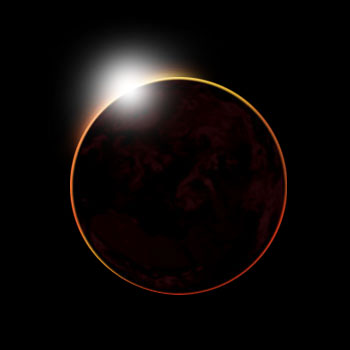 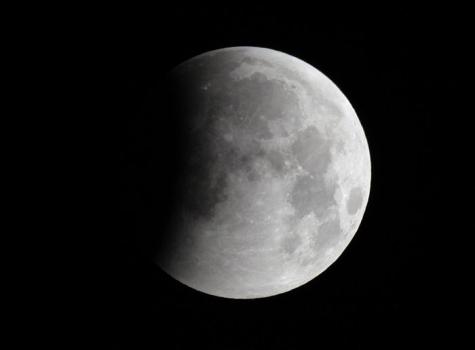 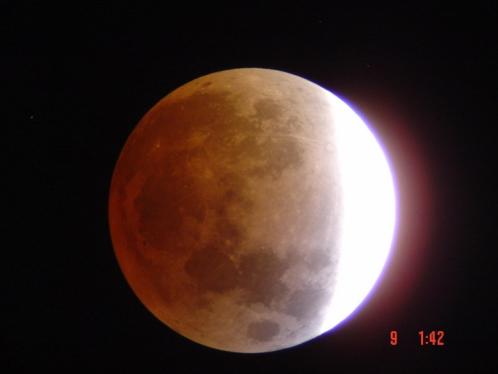 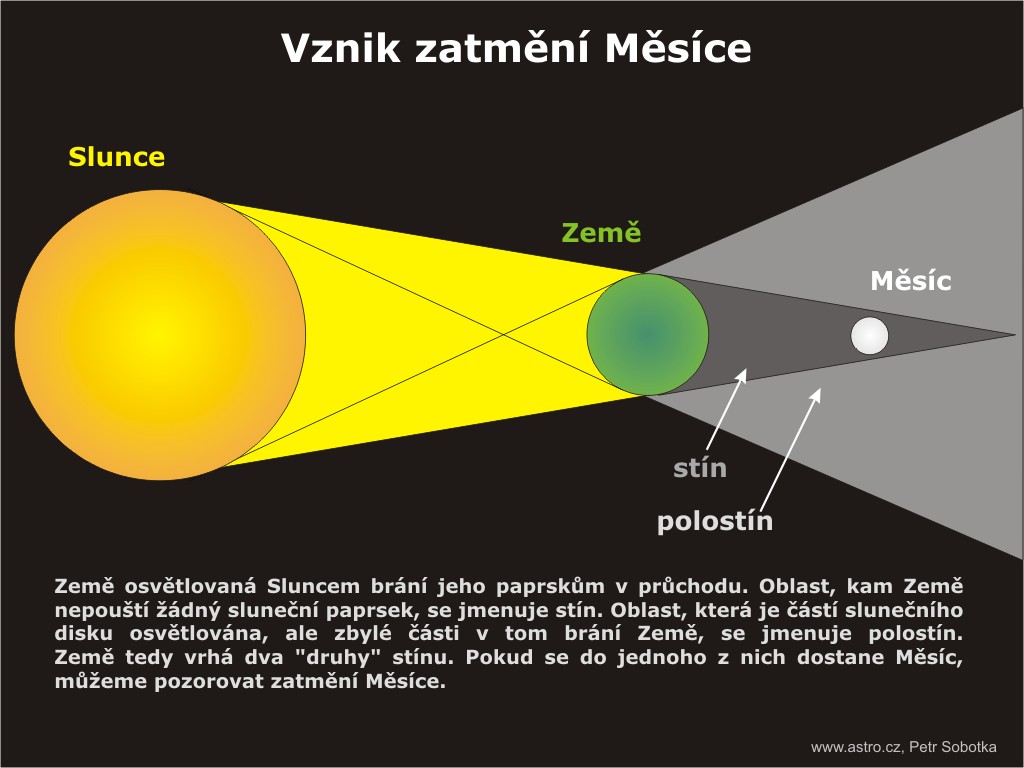 Zatmění Měsíce (astro.cz)
Podmínka:
S - Z – M  středy v přímce
Částečné zatmění
úplněk
B
Z
úplné zatmění
A
polostínové zatmění
úplněk
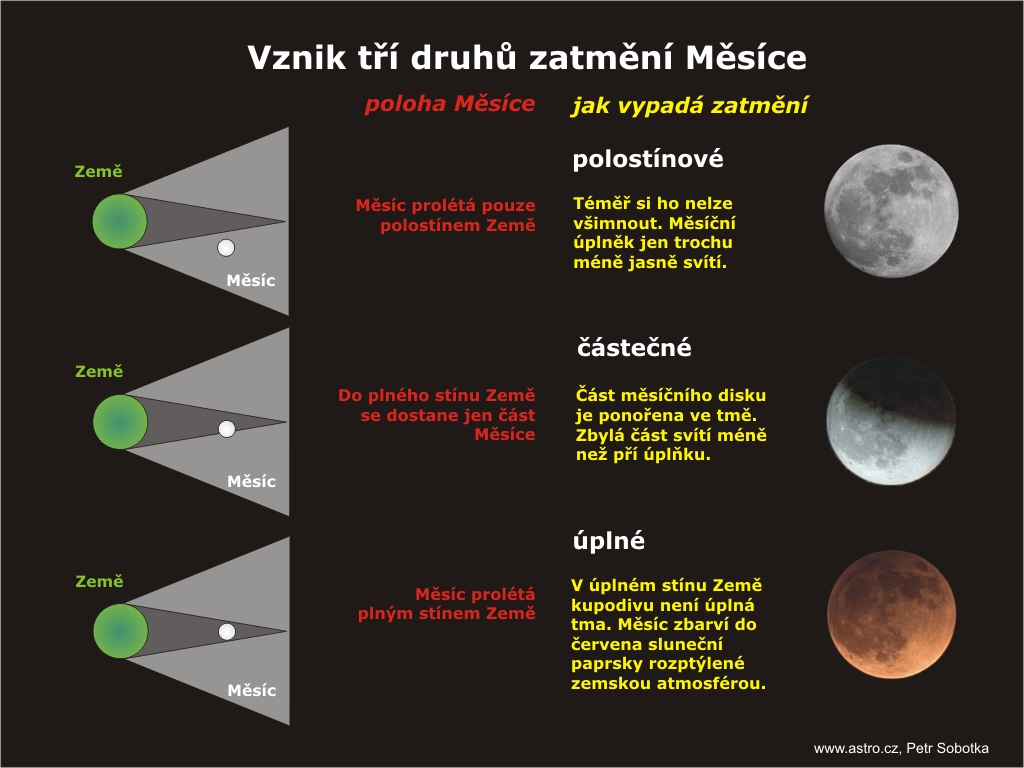